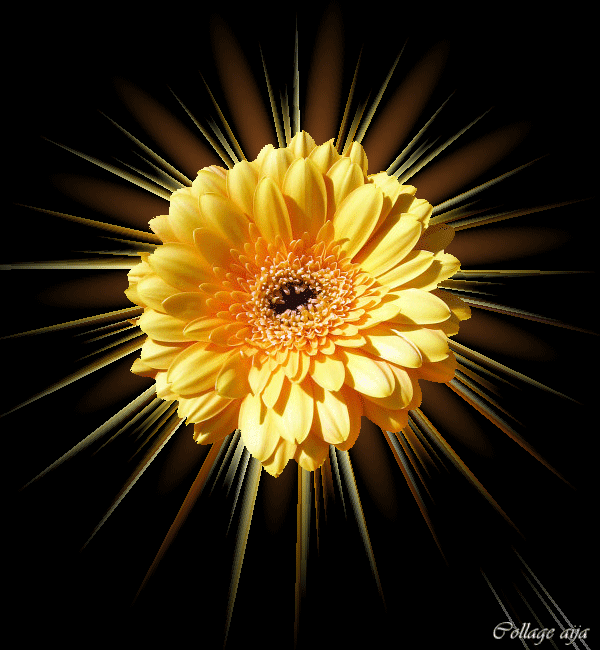 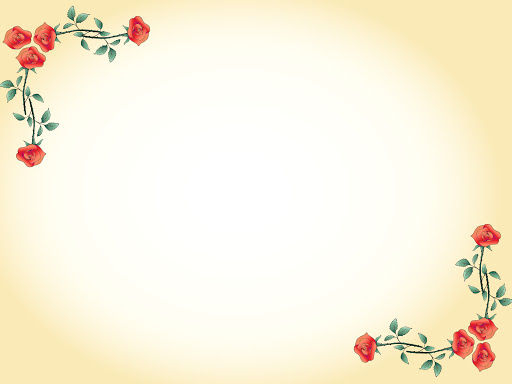 সকল শিক্ষার্থীকে
অভিনন্দন ও শুভেচ্ছা
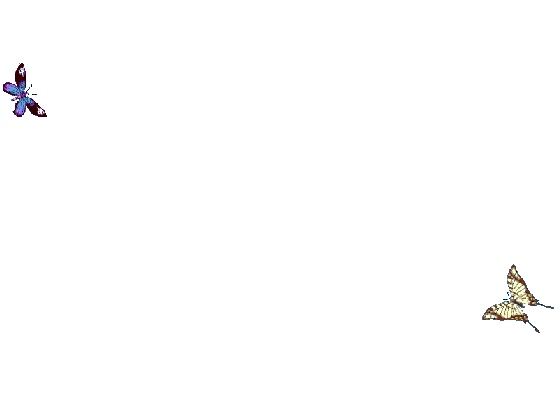 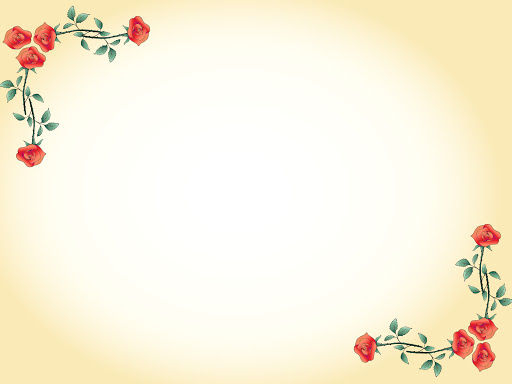 পরিচিতি
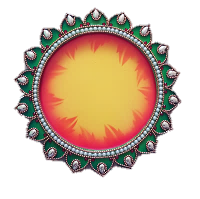 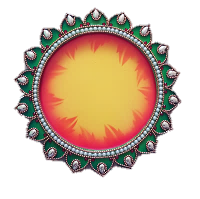 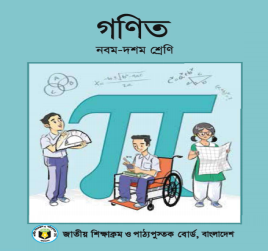 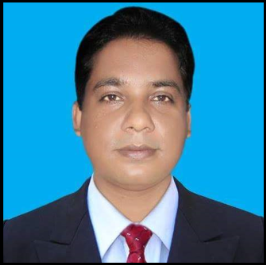 পাঠ পরিচিতি
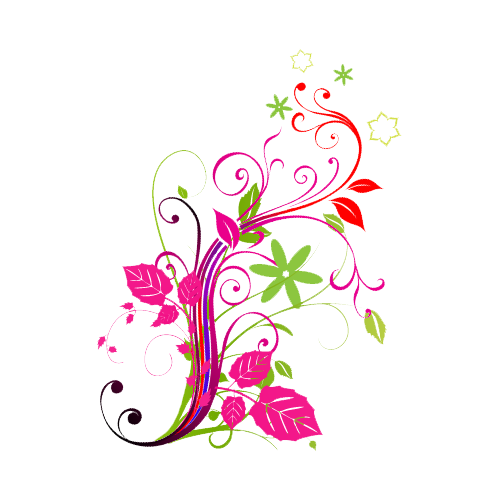 শিক্ষক পরিচিতি
শ্রেণি:নবম ও দশম
বিষয়:সাধারণ গণিত
অধ্যায়:দ্বিতীয়
বিষয়বস্তু:সেট ও ফাংশন (২য় পর্ব)
সময়:50 মিনিট
তারিখ:08/7/2021 ইং
মো:বিশারত আলী
সহকারী শিক্ষক(গণিত)
চাঁচড়া মাধ্যমিক বিদ্যালয়
কালীগঞ্জ,ঝিনাইদহ।
E-bisharot990@gmail.com
M-01711-352632
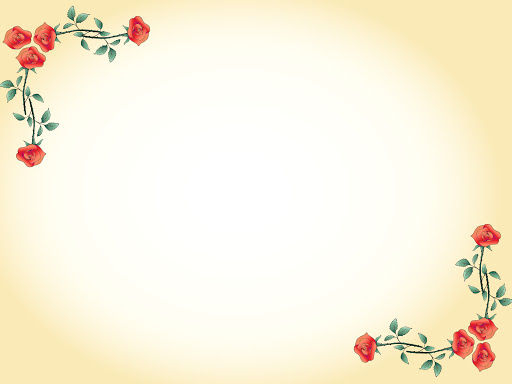 শিখণফল
এই পাঠ শেষে শিক্ষার্থীরা…..
সেটের সংযোগ ও ছেদ ব্যাখ্যা এবং যাচাই করতে পারবে ।
শক্তি সেট ব্যাখ্যা ও সেটের শক্তি সেট গঠন করতে পারবে। 
ক্রমজোড় ও কার্তেসীয় গুণজ ব্যাখ্যা করতে পারবে।
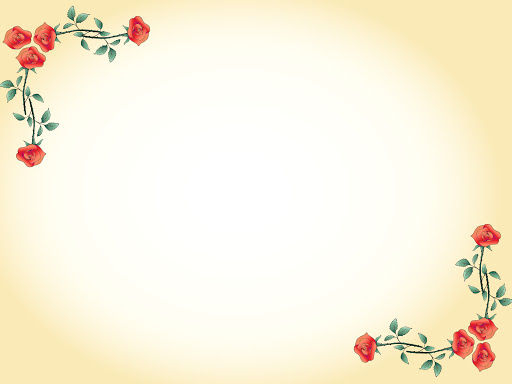 আজকের পাঠ
সেটরে ব্যবহার  ও প্রয়োগ
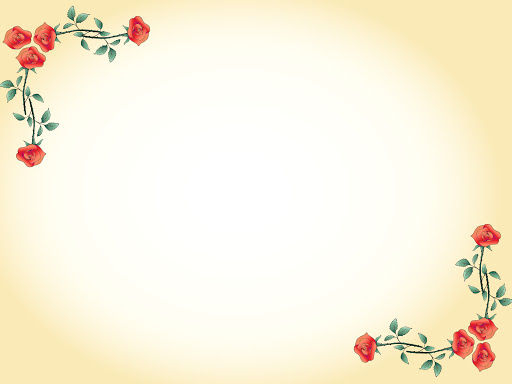 নিচের চিত্রগুলো লক্ষ করি
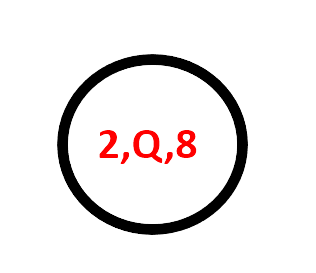 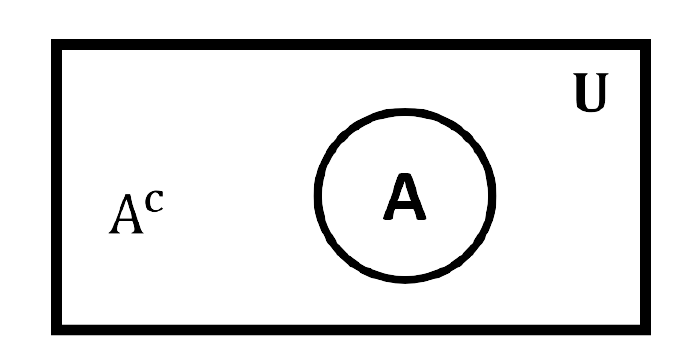 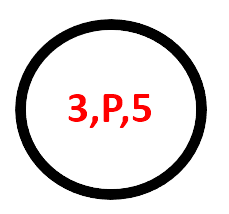 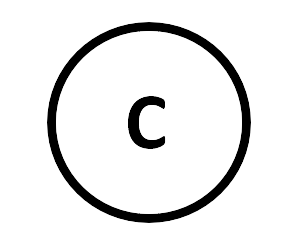 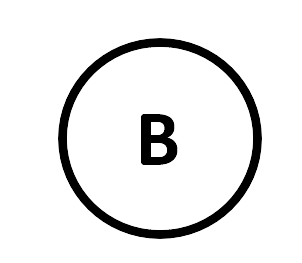 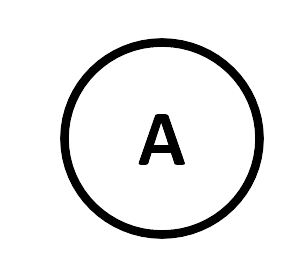 নিশ্ছেদ সেট
ছেদ সেট
পূরক সেট
এই সেট গুলোর নাম কি?
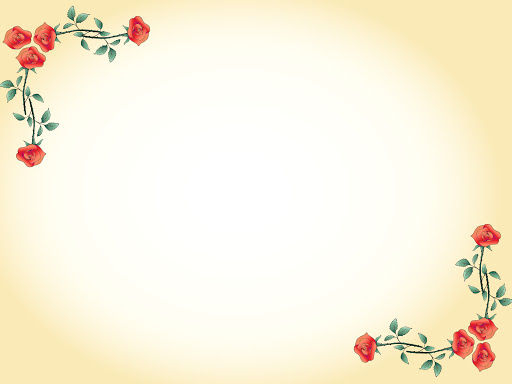 আরও কিছু চিত্রগুলো লক্ষ করি
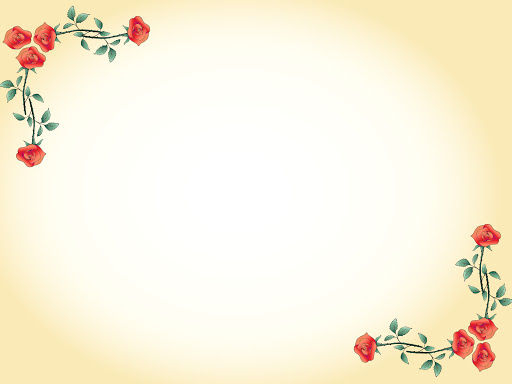 নিচের চিত্রটি ভালো করে লক্ষ কর।
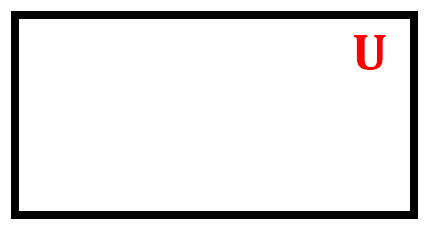 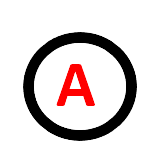 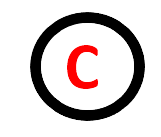 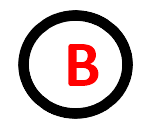 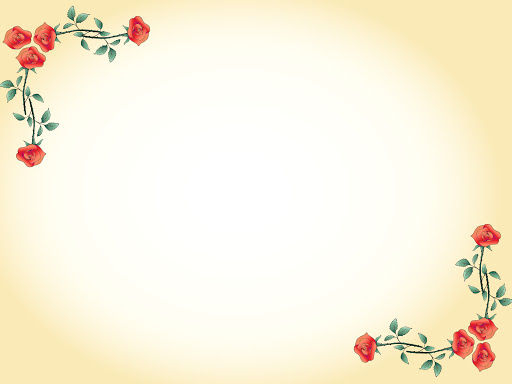 নিচের চিত্রটি ভালো করে লক্ষ কর।
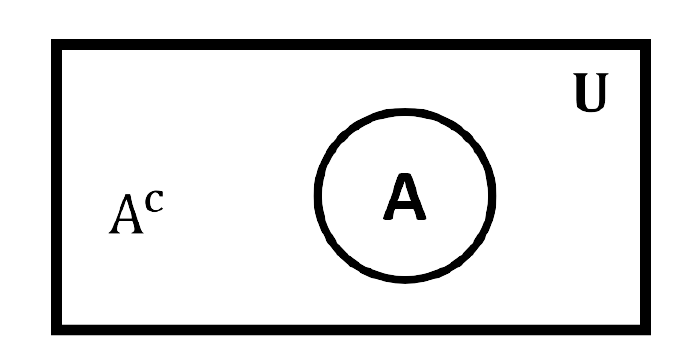 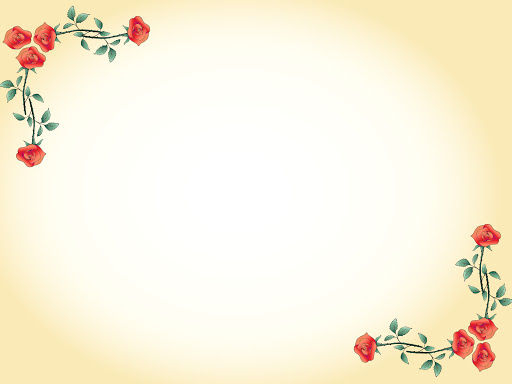 নিচের চিত্রটি ভালো করে লক্ষ কর।
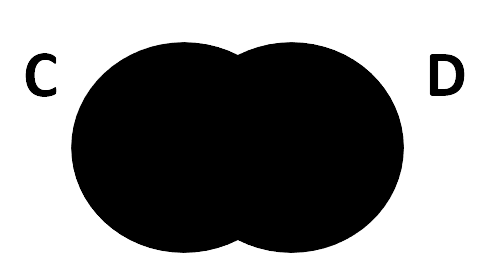 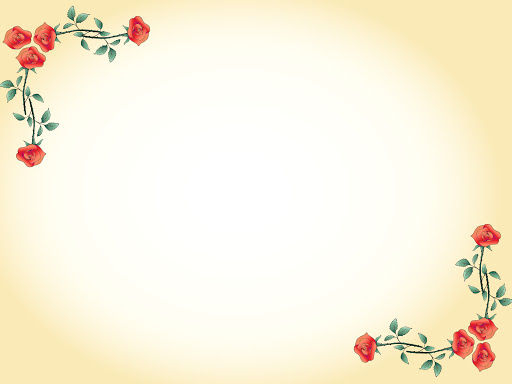 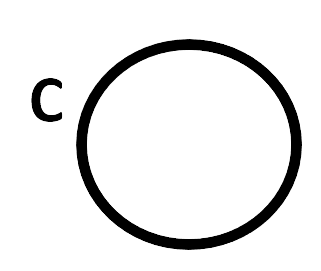 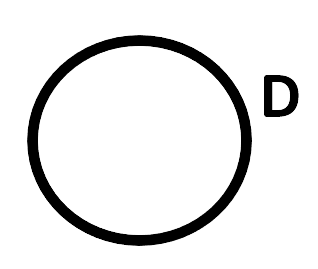 নিচের চিত্রটি ভালো করে লক্ষ কর।
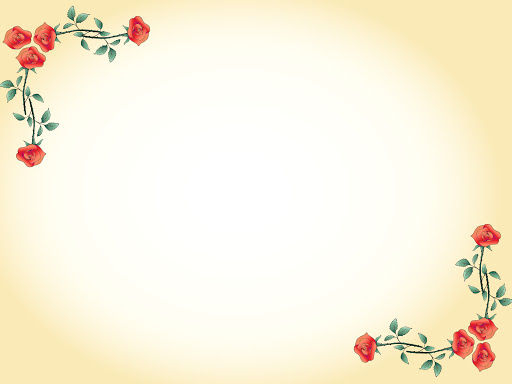 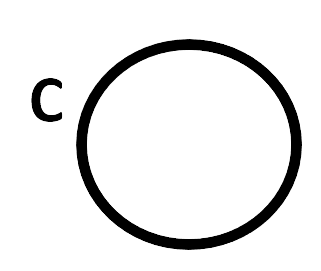 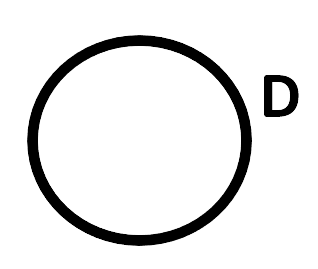 নিচের চিত্রটি ভালো করে লক্ষ কর।
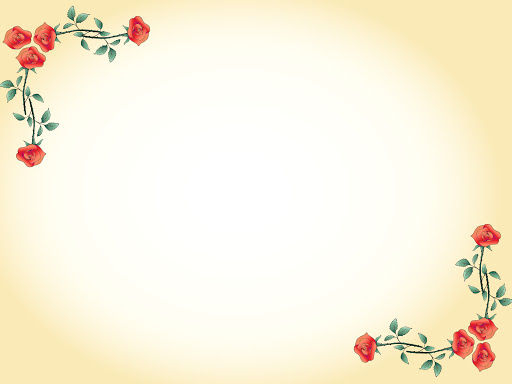 নিচের চিত্রটি ভালো করে লক্ষ কর।
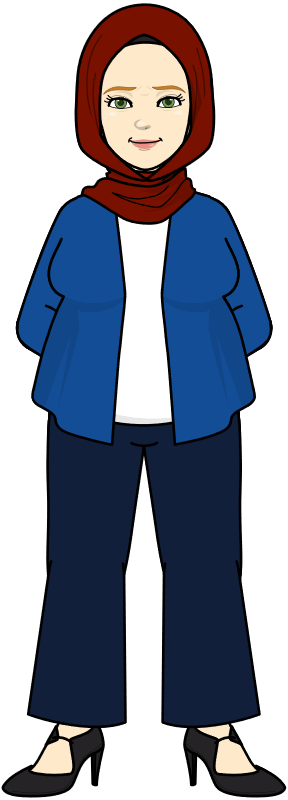 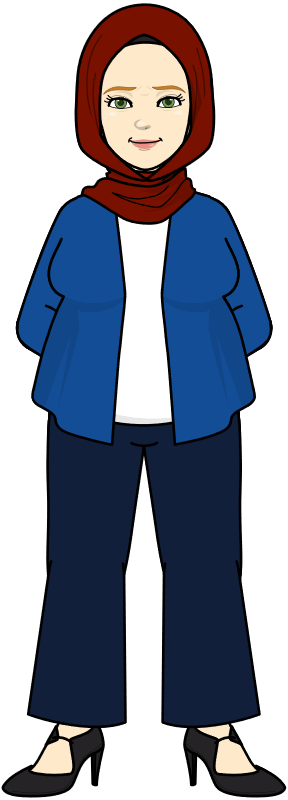 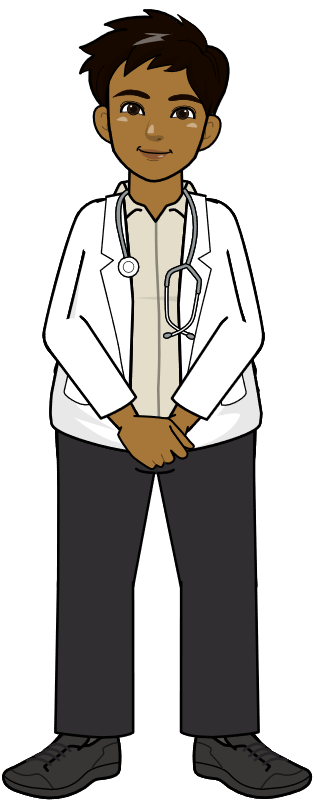 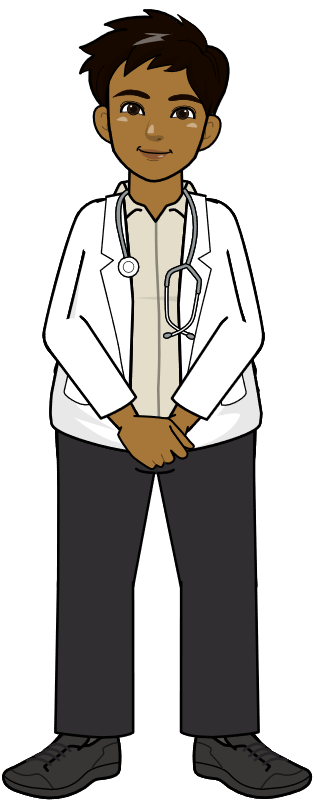 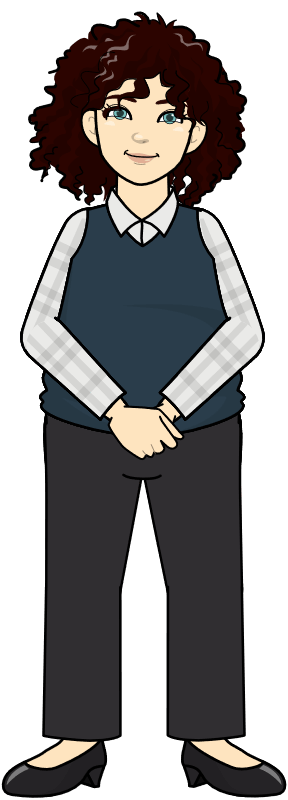 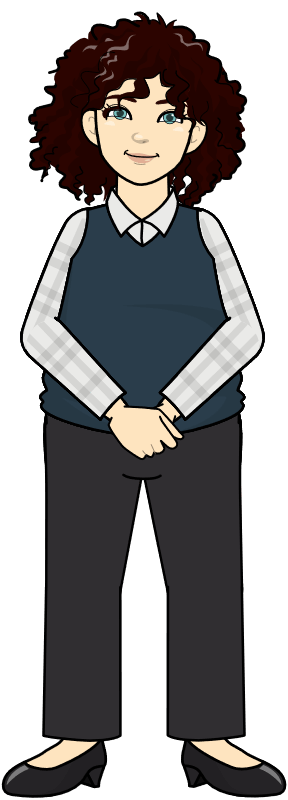 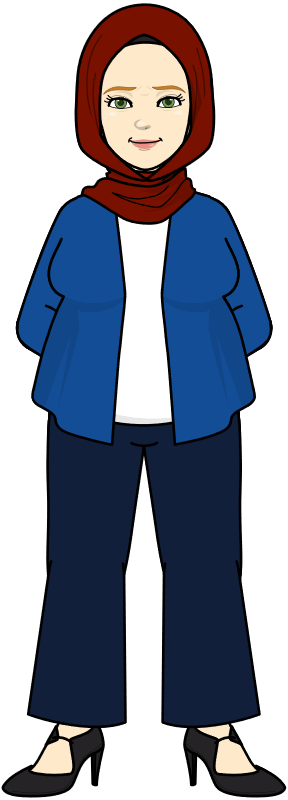 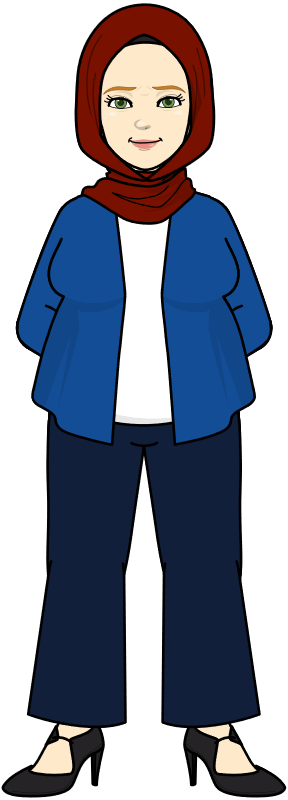 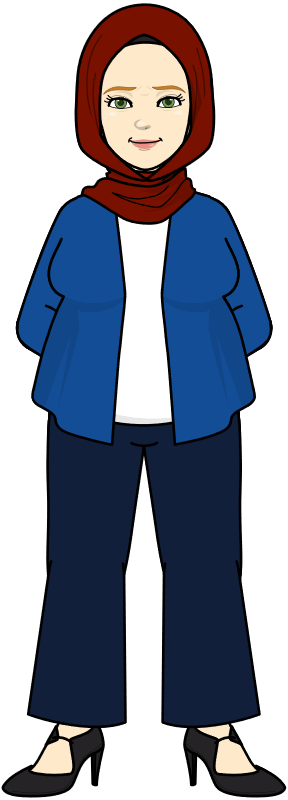 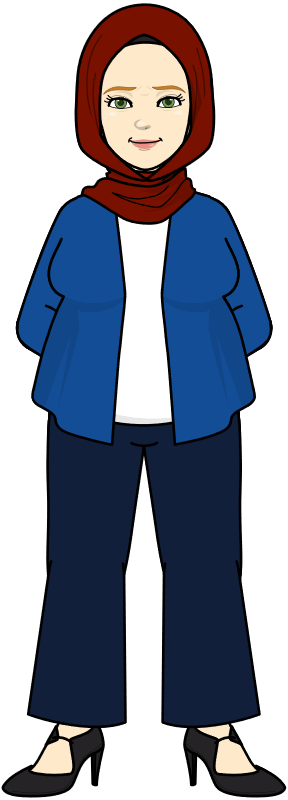 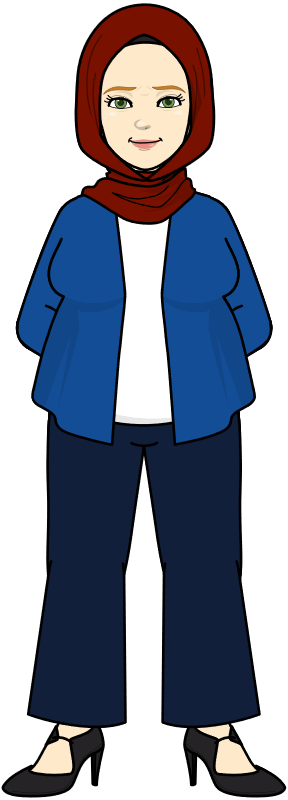 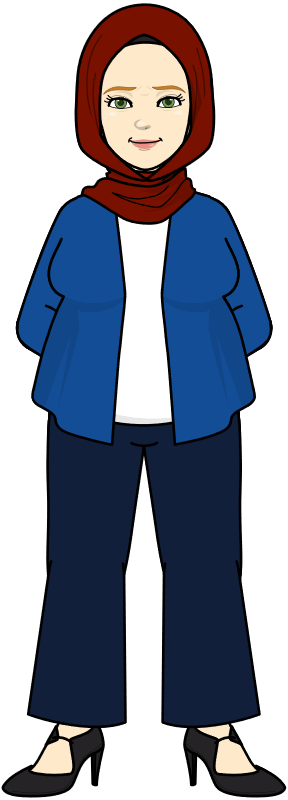 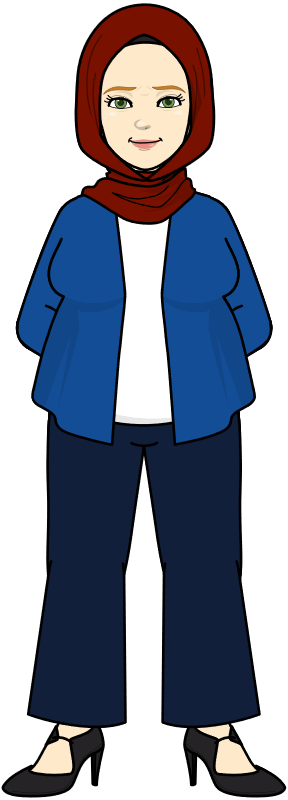 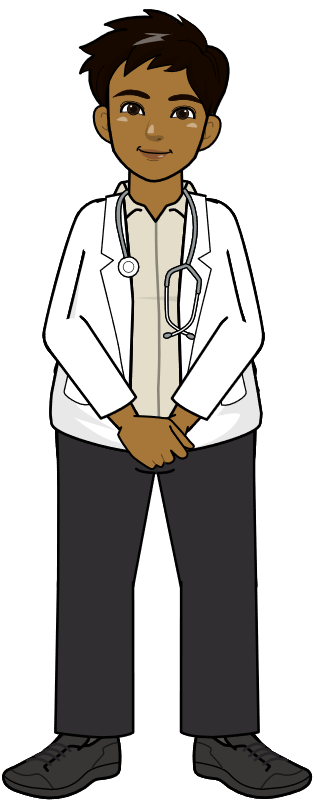 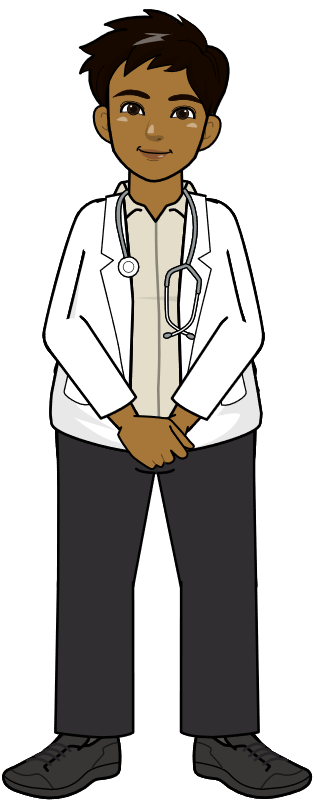 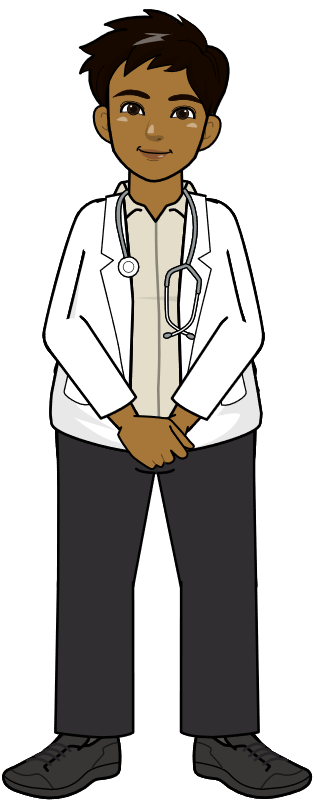 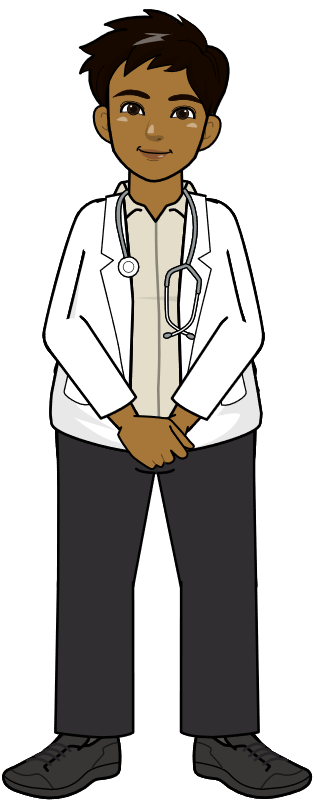 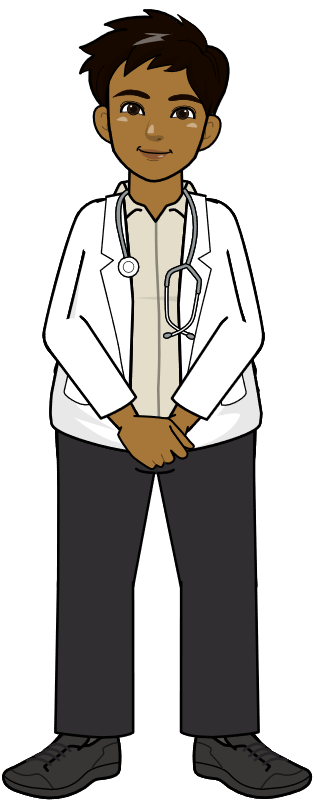 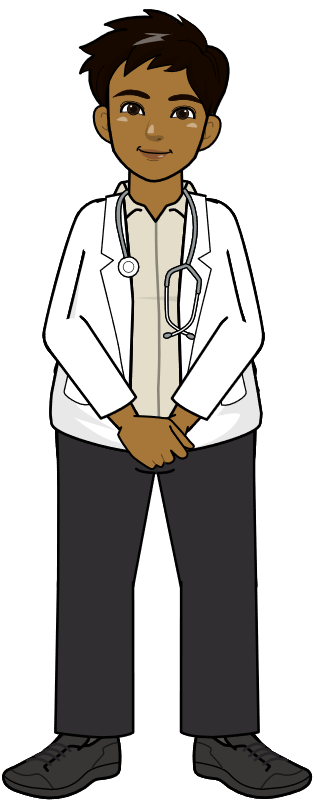 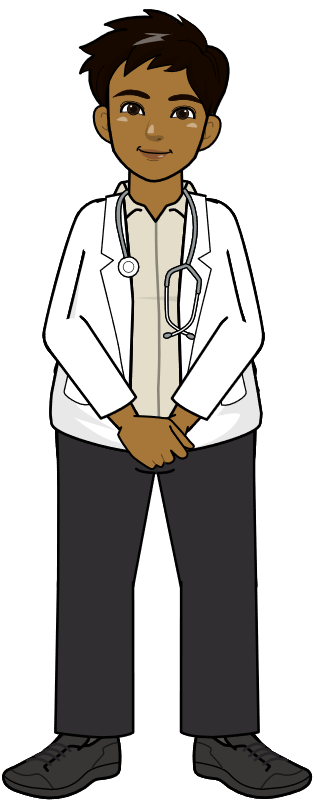 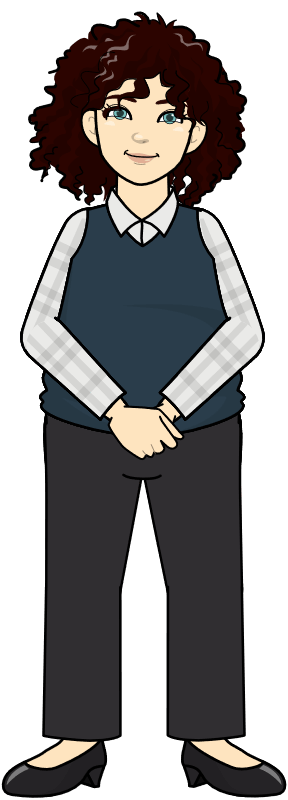 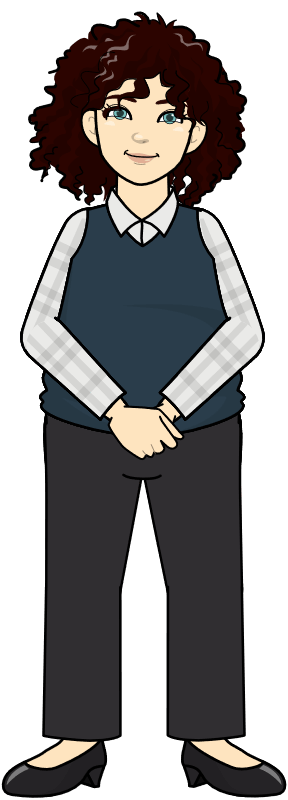 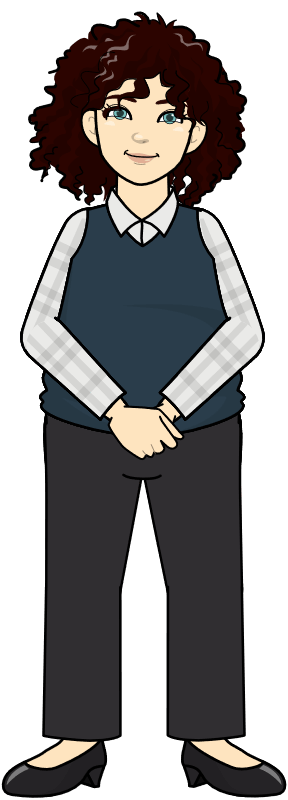 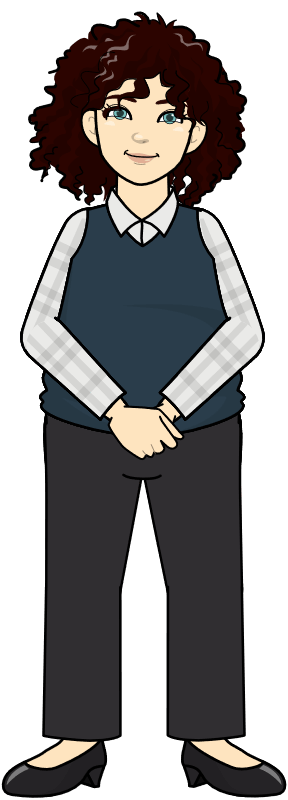 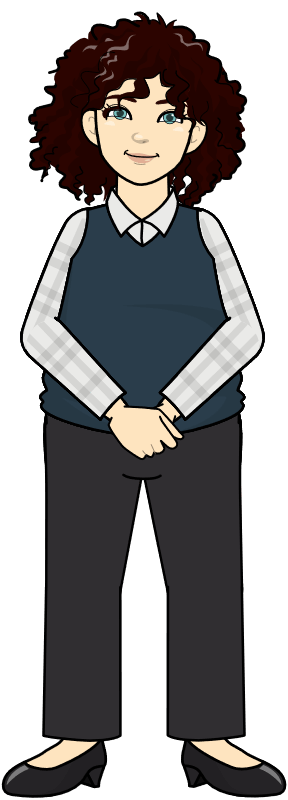 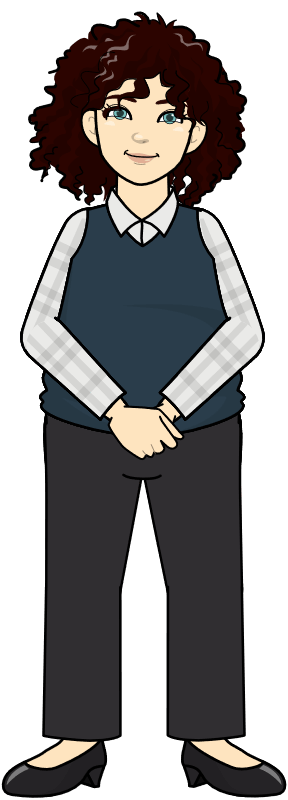 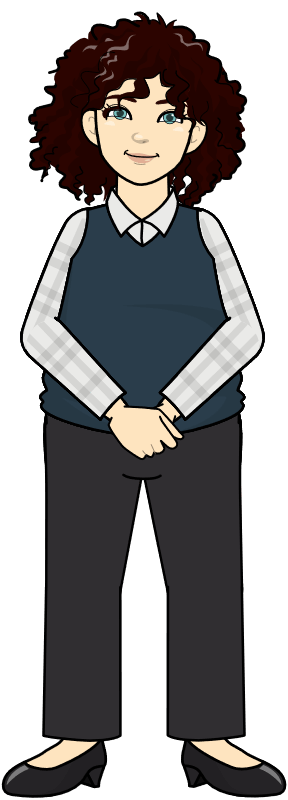 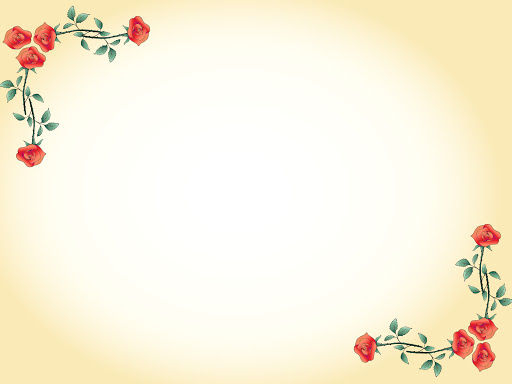 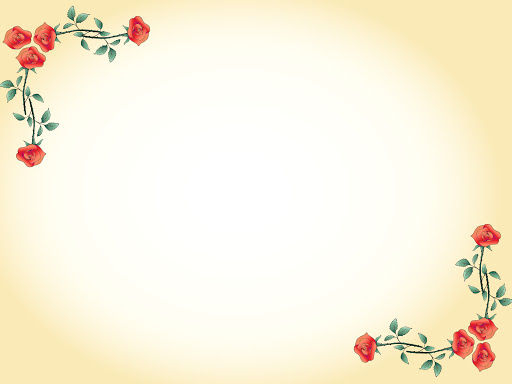 ভেনচিত্রটি লক্ষ কর:
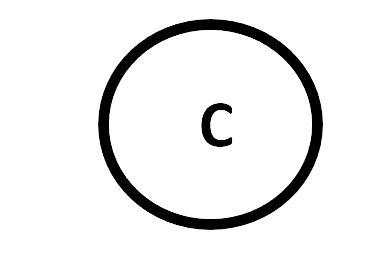 6
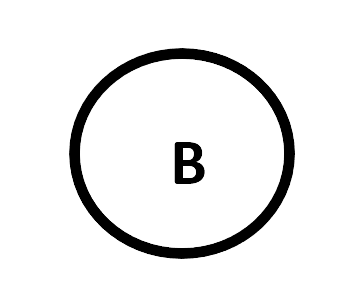 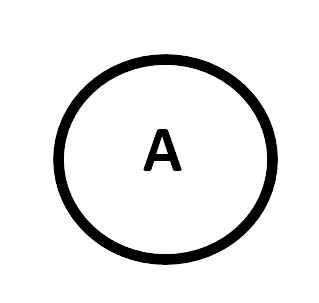 5
4
3
8
2
7
সৃজনশীল প্রশ্ন
1
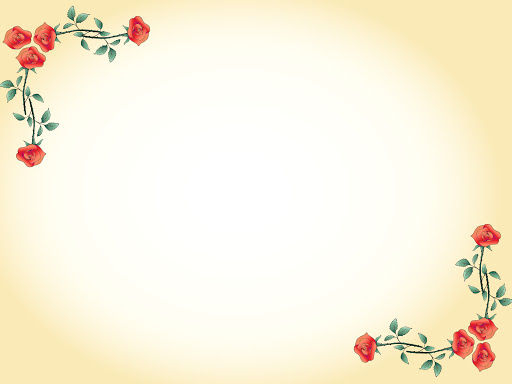 সৃজনশীল প্রশ্নের সমাধান
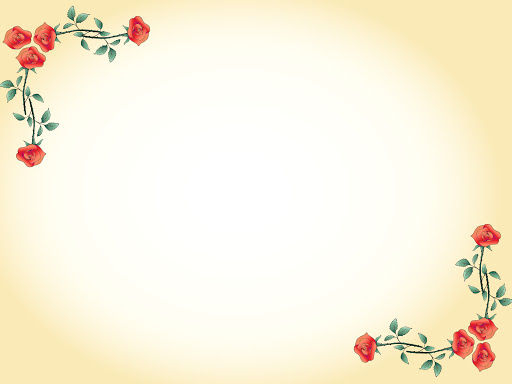 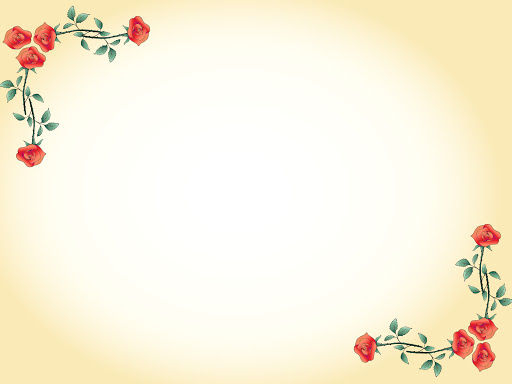 একক কাজ
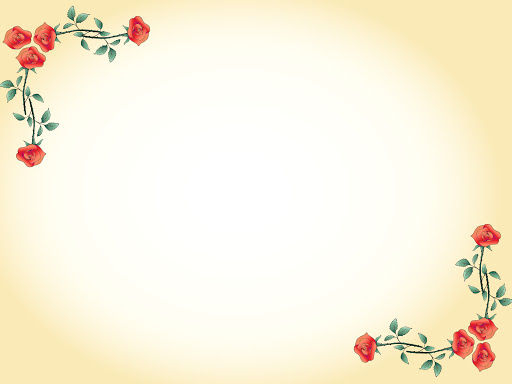 জোড়ায় কাজ
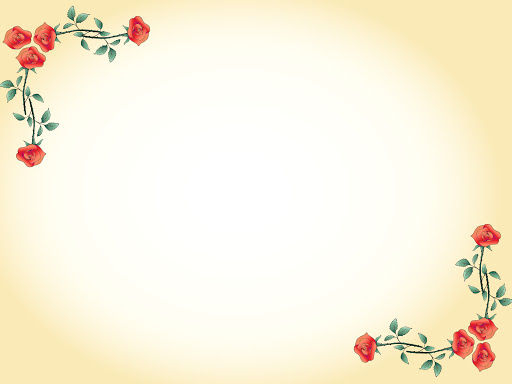 দলীয় কাজ
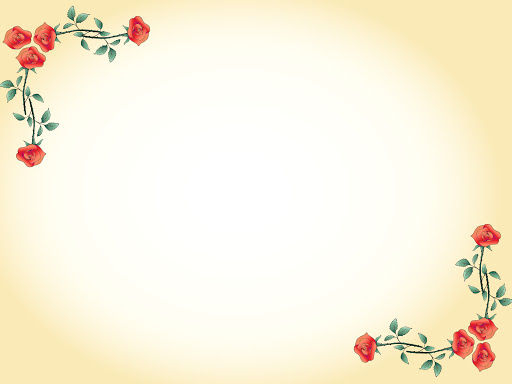 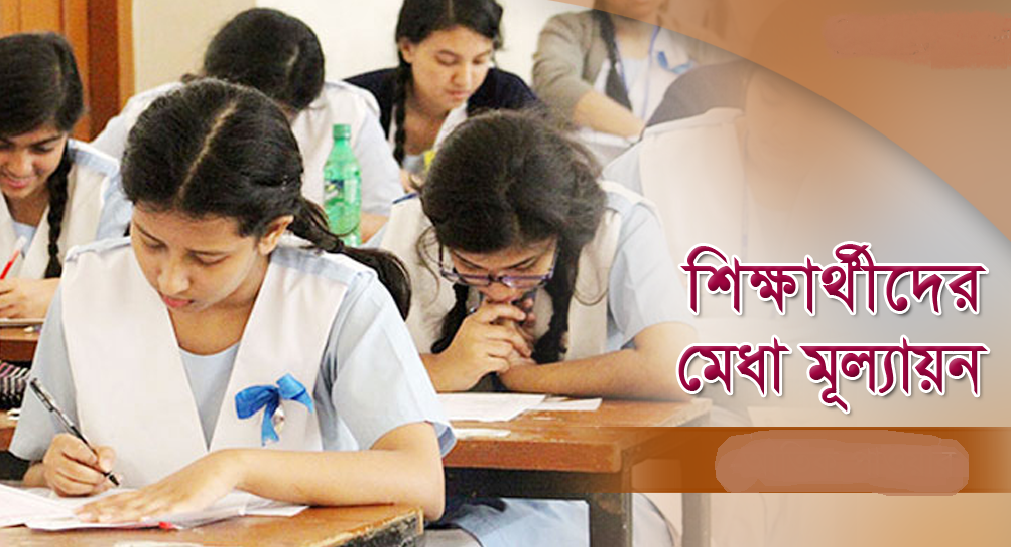 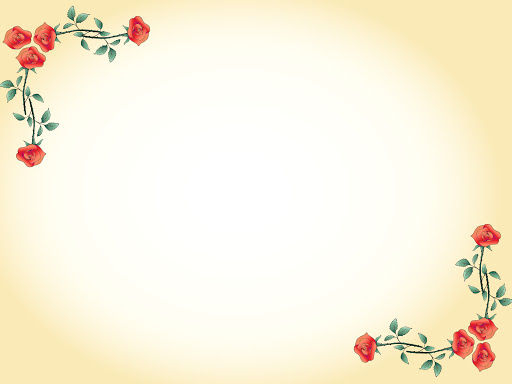 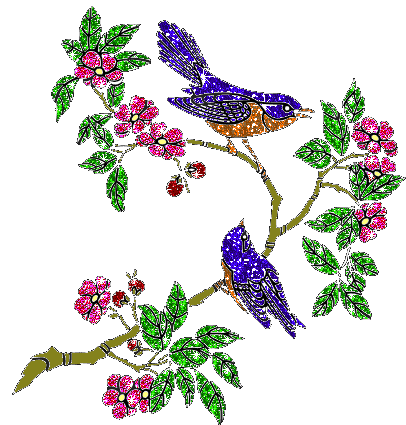 বাড়ির কাজ
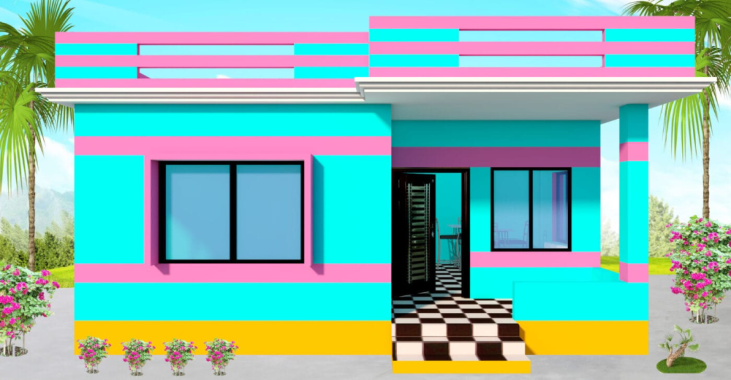 সমস্যাটি সমাধান করে নিয়ে আসবে
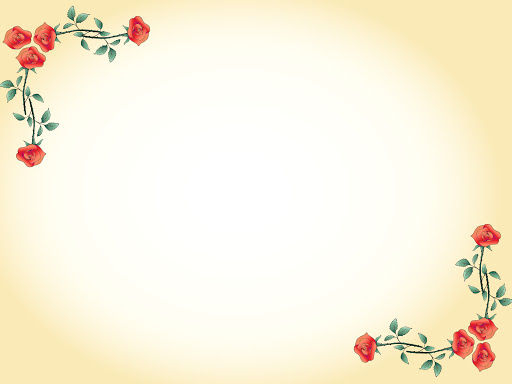 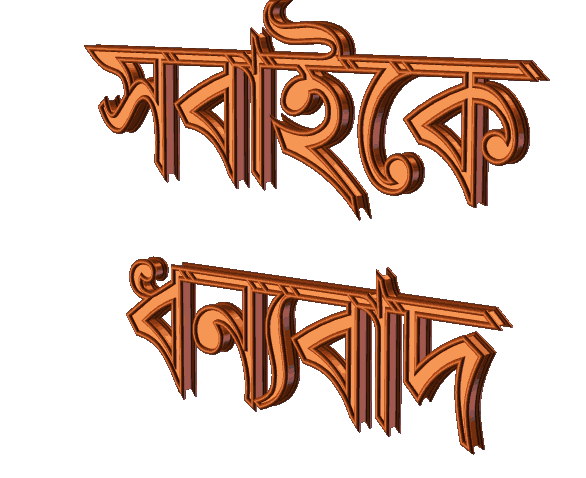 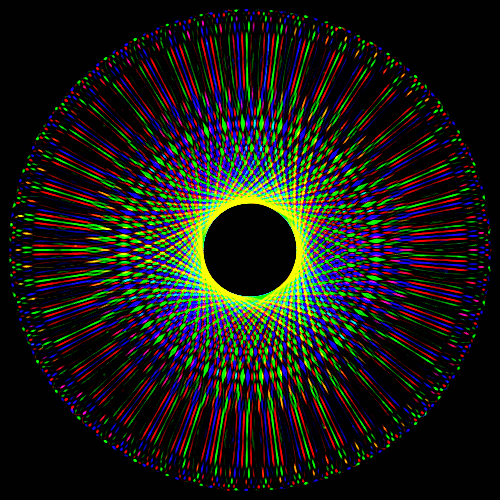 বিদায়